SERVICE LEARNING | ACTIVITY SHEET
TRACKING SHEET
NAME:
TODAY’S DATE:
PROJECT TOPIC:
© 2022 OVERCOMING OBSTACLES
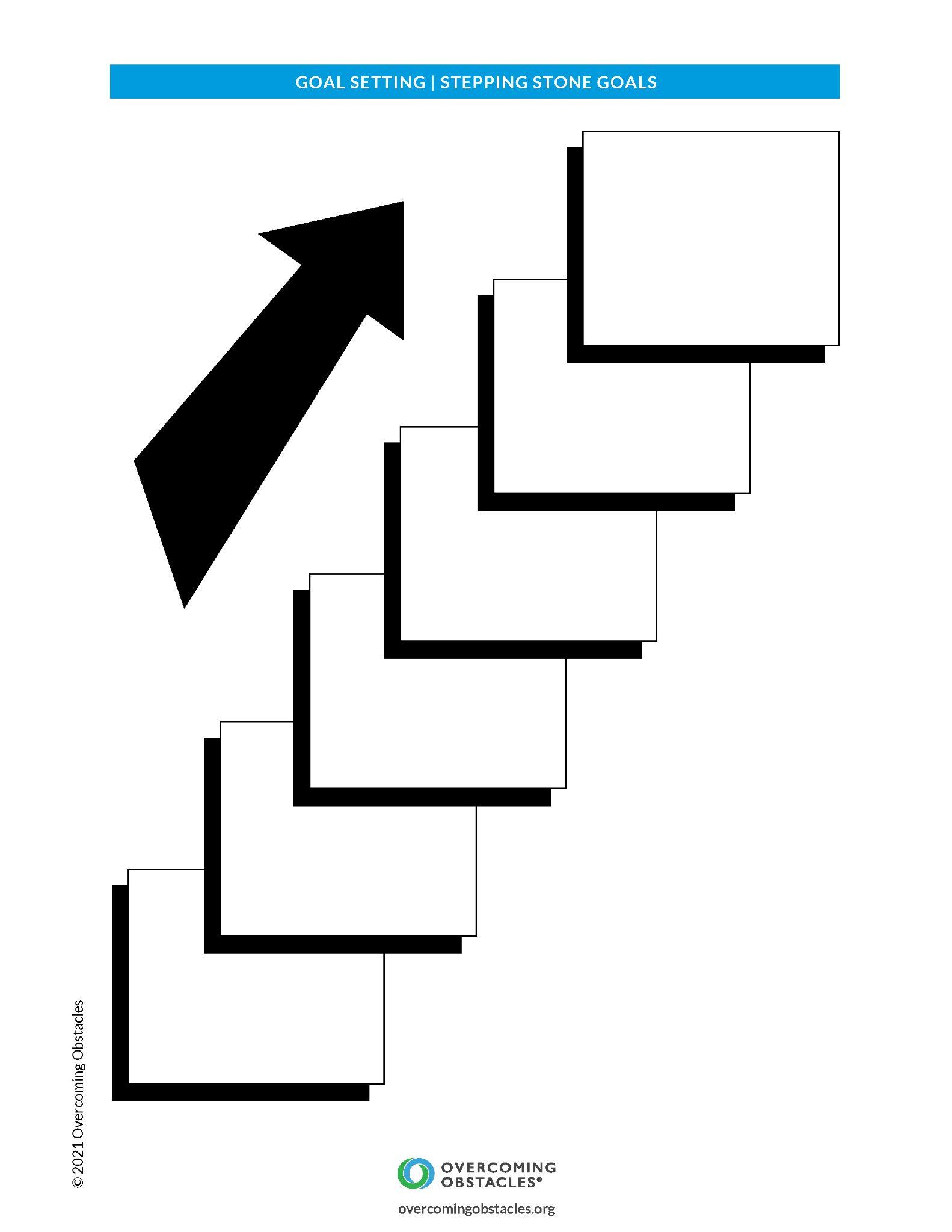